2024 February DAC Training
Accommodations
Christen Roseberry
Program Consultant
[Speaker Notes: Hello and welcome to the 2024 February DAC training on Accommodations. My name is Christen Roseberry, I am a program consultant in the Office of Assessment and Accountability. This training is one in a series meant to prepare DACs and BACs for the upcoming spring state test administration.  As a result of overwhelmingly positive feedback on the recorded trainings, OAA is continuing to provide pre-recorded trainings in advance of scheduled question and answer sessions.]
Agenda
Accommodated Print Materials
Accommodated Environment
Scribe
Reader
Stop the Clock
Calculators
Other Accommodations
Resources
[Speaker Notes: Today, we are going to talk about accommodated print materials, accommodated environment, scribe, reader, stop the clock, calculators, other accommodations, and finally we will discuss some helpful resources.]
Accommodated Print Materials
Individual Orders Required in PearsonAccessnext

 	Braille
             UEB and/or Nemeth Braille Kit contains Braille test booklet, regular test 
             book/student response booklet, Test Administration Notes, and 	accommodation memo
Large Print
             Kit contains large print test booklet, regular test book/student response 	booklet, rulers, and accommodations memo

*Note: There will not be any shipping windows for accommodated materials. All accommodated materials will be submitted via an additional order. Step by step instructions can be found on the PearsonAccessnext Online support document.
[Speaker Notes: For accommodated print materials, these individual orders are required in PearsonAccess. There are kits for Braille and Large Print. Please note that there will not be any shipping windows for accommodated materials. All accommodated materials will be submitted via an additional order. Those step by step instructions can be found on the Pearson Access Online Support document.]
Accommodations Environment
Human Reader
Scribe
All rules within this training still apply to all accommodations whether given online or via paper.
Accommodations which may look different in an online environment include the following – not an exhaustive list:
Calculator
Stop-the-Clock
[Speaker Notes: The testing environment can impact the way an accommodation is provided. With a rapid move to online testing, this is something that must be covered. The important take away is that the rules and regulations that govern accommodations do not change. A scribe still can only record what the student instructs the scribe to write. A reader still can only read the words as written on the test. Nothing changes in what accommodators and accommodations may do or provide.

What changes is the mode in which the students and accommodators are interacting with the test. Some of the accommodations which may look a little different are scribe, human reader, stop-the-clock, and calculator. This is not an exhaustive list. To know exactly how these accommodations can be provided on a specific test it is imperative to read the documentation for the test being proctored.]
Technology checkbox not required on student plan (IEP, 504 and PSP) for a scribe to type.
Scribes can type for students, if students are unable to type for themselves.
Scribe
Still a 1-to-1 accommodation.
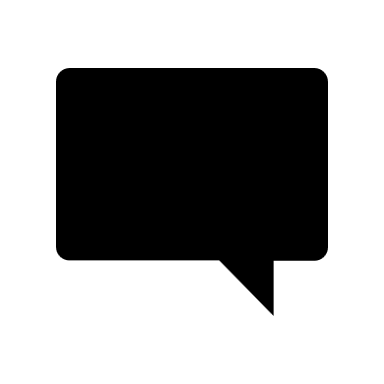 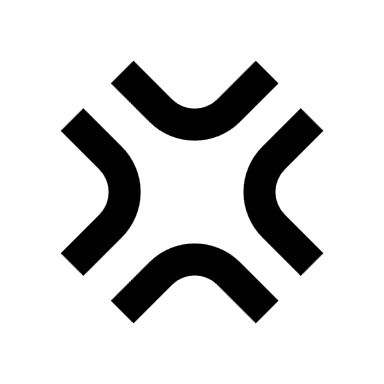 All other rules surrounding use of a scribe remain the same. (i.e., if you don’t hear it, you don’t type it, etc.)
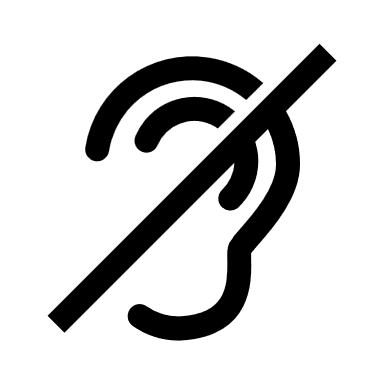 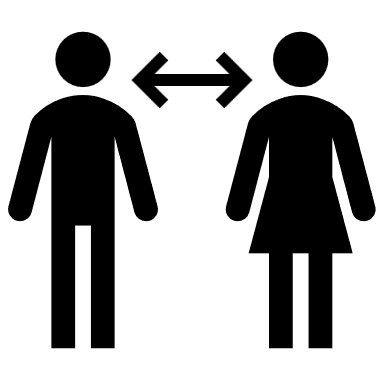 [Speaker Notes: For the scribe accommodation, the technology checkbox is not required on the students plan. It is still a 1 to 1 accommodation. Scribes can type for students if the student is unable to type for themselves. All other rules surrounding the use of a scribe remain the same.]
Human Reader
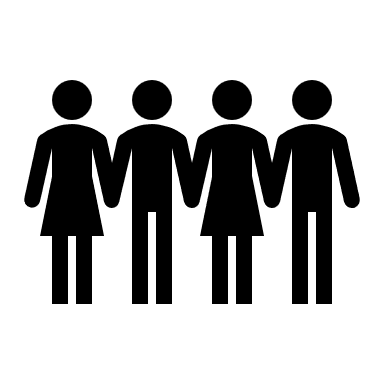 Can be a one-to-one or a small group (up
                                  to four) administered accommodation.
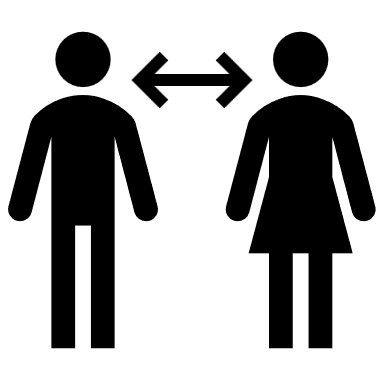 OR UP TO
Read Aloud Session: DAC/BAC may set up a read aloud session for small group of up to four. This will automatically assign students to the same form and create a proctor ticket for the person administering the accommodation.
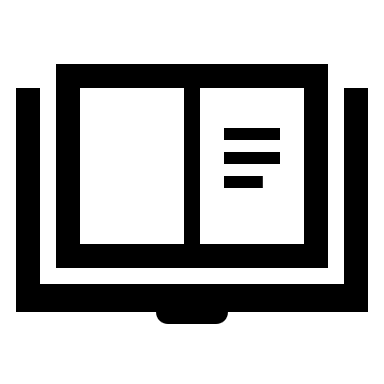 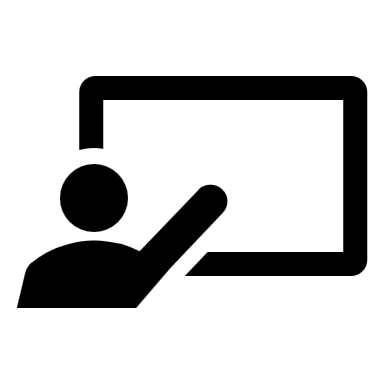 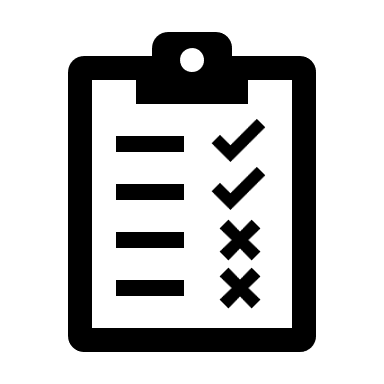 All other guidelines for readers still apply (watch inflection when reading; do not guide student to correct answer, etc.)
[Speaker Notes: The human reader accommodation can be administered 1 to 1 or a small group, up to 4. If this accommodation is administered to a group up to 4, the DAC or BAC may set up a read aloud session. This will automatically assign students to the same form and create a proctor ticket for the person administering the accommodation. All other guidelines for readers still apply.]
Read Aloud Session: Proctor Test Ticket
Read Aloud Sessions provide a proctor test ticket so a human reader may read the student’s assessment from their own computer screen.
The DAC/BAC may set up a read aloud session that will automatically assign all students in the session the same form and create a proctor ticket. Detailed instructions for this process may be found in the Creating Test Sessions Guide on the Kentucky Portal.
Each session created provides ONE proctor test ticket. This ticket can be reused in successive sessions but cannot be copied to be used simultaneously with multiple groups/proctors.
Note: Proctor Testing Tickets are to be used by the test administrator/proctor only. Do NOT give a Proctor Testing Ticket to a student to use to log into a test. It is advisable to print the Proctor Testing Ticket on a different color paper to distinguish it from the student test ticket.
[Speaker Notes: The Proctor Test ticket is designed to print out a ticket for the proctor to use to log in to their own device and be able to read to one or a group of 4 students without having to read from a student’s computer screen. When the Read Aloud Session is created, it will provide ONE proctor ticket per session. If a session contains multiple students, the ticket cannot be copied and used simultaneously with multiple proctors at the same time. However, the ticket could be used successively to test students; for example, a proctor could test one student and provide reading services in a 1-1 environment and when finished, use that same ticket to test a group of 4 students who have similar accommodations. When using the Proctor Test Ticket, please be aware of which ticket is being used to sign in. We advise printing the proctor test ticket on different colored paper. If a student takes the assessment using a proctor test ticket, it will not save or report their answers, so please be aware.]
Text-to-Speech
Must be marked in student’s IEP, 504, or PSP
The type of reader box that is checked is the mode of reader that the student should use.



To turn on the TTS functionality in PearsonAccessnext there are two boxes. Detailed instructions will be on the Kentucky Portal under the PearsonAccessnext Guidance Documents tab.
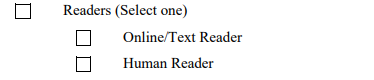 [Speaker Notes: The student’s plan must indicate that they receive an online/text reader.  If the online/text reader box is checked, that is the mode of reader that should be used during state assessment. However, a human reader may correct a mispronunciation by a text reader if requested by the student.  To turn on the Text-to-Speech functionality, two boxes must be checked, and detailed instructions are on the Kentucky Portal.]
Stop-the-Clock (Exit/Resume Session)
Can be used with or without a student plan if medically necessary.
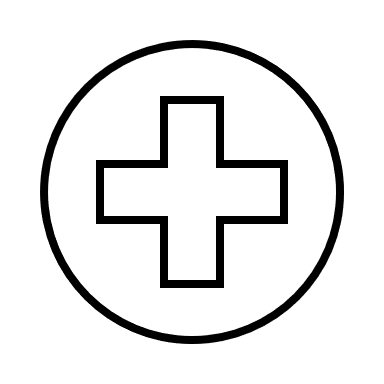 During online assessments, the test can be exited/resumed directly in PearsonAccessnext.
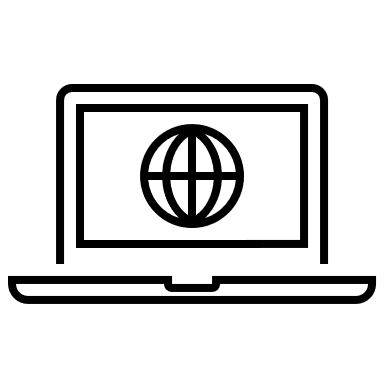 Make sure to not provide additional time unless specified in plan.
Directions for temporarily exiting and resuming a test are on page 36 of the TAM.
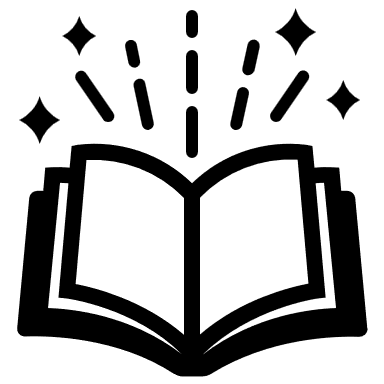 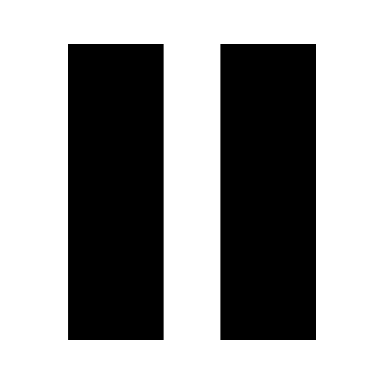 [Speaker Notes: Some students have an accommodation for stopping the clock due to medical concerns. KDE generally accepts this as a valid state testing accommodation. The student should be tested in a one-on-one environment and the test administrator should keep track of the time used and remaining. Providing additional time would not be permitted unless extended time was identified as part of a student plan. Directions for temporarily exiting TestNav 8 (for example, to take a break or to move a student to another location) before finishing the test can be found on page 36 of the Test Administration Manual. If a student exits TestNav 8 (either unintentionally or intentionally) before completing the test, then the student’s test must be resumed by the test administrator before the student can continue with the same test.]
Online Calculator Accommodation
For a student to receive the online IEP/504 Calculator accommodations during testing, the functionality will need to be flagged in PAN. 
The IEP/504 Calculator must be added to the student’s record before a session is prepared. 
     To setup a student to receive the IEP/504 Calculator accommodation, the DAC/BAC will have two options:
The DAC/BAC can enter the information into PAN via the User Interface (UI).
The DAC/BAC can export a file from PAN, make updates to the student record on the file, and import the file back into PAN.
Detailed instructions are posted in the Kentucky Portal, under the PearsonAccessnext Guidance Documents tab.
Online DESMOS Calculators
Elementary (3-5) Desmos 4-Function calculator
Middle School (6-8) Desmos Scientific calculator
High School (10, 11) will have the Desmos Graphing calculator available for mathematics and the Scientific calculator for science.
[Speaker Notes: DACs and BACs to enable the online calculator functionality. DACs or BACs will be able to set the flag. Pearson has guidance regarding this process and it is also referenced in the Online Toolbox document. The Online Desmos calculators are linked on this slide. These calculators are specific to parameters set for Kentucky and differ from the ones on the regular Desmos site. We encourage you to have students practice with these calculators during regular instruction and classroom assessment.]
Handheld Calculator Accommodation
Handheld calculators are an allowed accommodation only if the following conditions are met:

The student’s plan indicates Handheld Calculator Accommodation

The calculator is used in regular instruction

The calculator is not prohibited in KDE’s Calculator Policy

*Note: In some instances, a student with an IEP/504 might use a device not listed on the approved calculator list. The District Assessment Coordinator (DAC) must submit a written request to the Office of Assessment and Accountability (OAA) (DAC Info) for permission allowing a student to use the device not included on the list.
Other Accommodations
Manipulatives
Word-to-Word Dictionary
Paper/Pencil Testing (Braille and Large Print)
Extended Time
Alternate Testing Environments
All other previously allowed KSA accommodations
[Speaker Notes: Students may receive other accommodations, for example: manipulatives, word-to-word, etc. This slide does not include an exhaustive list, there may be others that are permitted on state assessments. Also, there have been several questions about sequestering students who are waiting to take their exam with accommodations. These students may work on other school related activities while they are waiting, as long as they are not working on test preparation materials.]
Accommodations Resources
Online Testing Toolbox

KDE online testing policies, accommodation guides, technology guides, tips, and best practices
Practice Tests

Non-secured Practice Tests, Accommodated Practice Tests (text-to-speech), Answer Keys/Rubrics
Accommodations Bookmarks

Quick Reference Sheet for Do’s and Don'ts of Providing Accommodations
[Speaker Notes: Here are links to some resources specific to accommodations. The Online Testing Toolbox gives policies, accommodation guides, technology guides, and general tips and best practices. The practice tests include accommodated practice tests to give staff and students familiarity with the text to speech function and are highly recommended. Finally, the accommodations bookmarks are a quick reference sheet for those providing accommodations.]
Feb. DAC Q&A Session and Contact Information
[Speaker Notes: Here is some information about our Feb. DAC Q&A Sessions and Contact Information.]
2024 February DAC Hybrid Q&A Session Dates/Locations
Feb. 5 – Frankfort – Sower Building (in-person only)
Feb. 15* – Ashland – Kentucky Education Development Corporation
Feb. 21* – Eddyville – West Kentucky Educational Cooperative
*In-person and virtual options available 
Note: If weather or other circumstances impact the in-person session, the Q&A session will be held online only.
2024 February DAC Hybrid Q&A Sessions
Please Note: The February DAC Q&A sessions will follow the same topics and timeframe at each location. The agenda and times on the slide will be followed; however, once an agenda item has no additional questions, staff will move on to the next topic. Participants planning to attend should plan for the entire meeting.
[Speaker Notes: The February DAC Q&A sessions will follow the same topics and timeframe at each location. The agenda and times on the slide will be followed; however, once an agenda item has no additional questions, staff will move on to the next topic. Participants planning to attend should plan for the entire meeting.]
Feb. DAC Recorded Trainings Available
Kentucky Summative Assessment (KSA)
KSA PearsonAccessNext (PAN)
TestNAV
Alternate Kentucky Summative Assessment (AKSA)
SDRR
Test Security 
Accommodations
High School
[Speaker Notes: Since the live Q&A sessions will not include full presentations of content already covered in the video recordings, DACs and BACs should be prepared for the Q&A sessions. Before attending the Q&A Sessions, DACs and BACs can be prepared by watching all training videos on the administration of Spring 2024 assessments.]
Division of Assessment and Accountability Support
OAA/DAAS Staff:
Jennifer Stafford, Director
Shara Savage, Branch Manager
Helen Jones, Program Manager
Ben Riley, Systems Consultant
Chris Williams, Program Consultant
Melissa Chandler, Program Consultant
Christen Roseberry, Program Consultant
Lisa Jett, Program Consultant
Krista Mullins, Program Consultant
Tammy Bradley, Division Administrator
OAA/DAAS (502) 564-4394 dacinfo@education.ky.gov
[Speaker Notes: This concludes the February DAC training on Accommodations. We look forward to seeing you at our Q & A sessions. Thank you for your time.]